Flying & COVID-19Covering The Exposure GAP
Aviation Clean Air Ionization System Solution
Peregrine & AviaGlobal Group Turnkey ACA Solution Provider
“Airliners, Continuously, Are As Clean As Medical Operating Rooms”
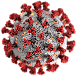 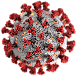 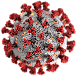 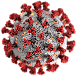 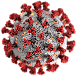 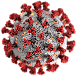 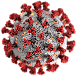 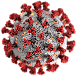 Support
Spares
Upfront inclusion of spares in initial agreement
Locations
Several regional locations to support airline local repair and service operations
Exchange locations
Route back to ACA
Financial
Outright sale
Turnkey install kit
Ions by the Hour
Need purchaser
Lease
Fixed term, lease to buy, 3 years
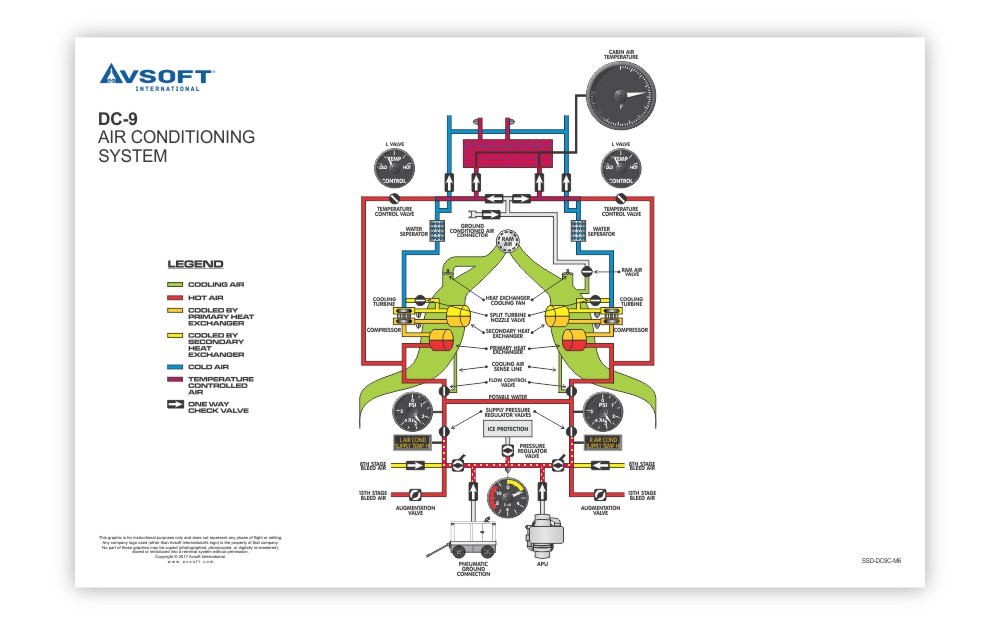 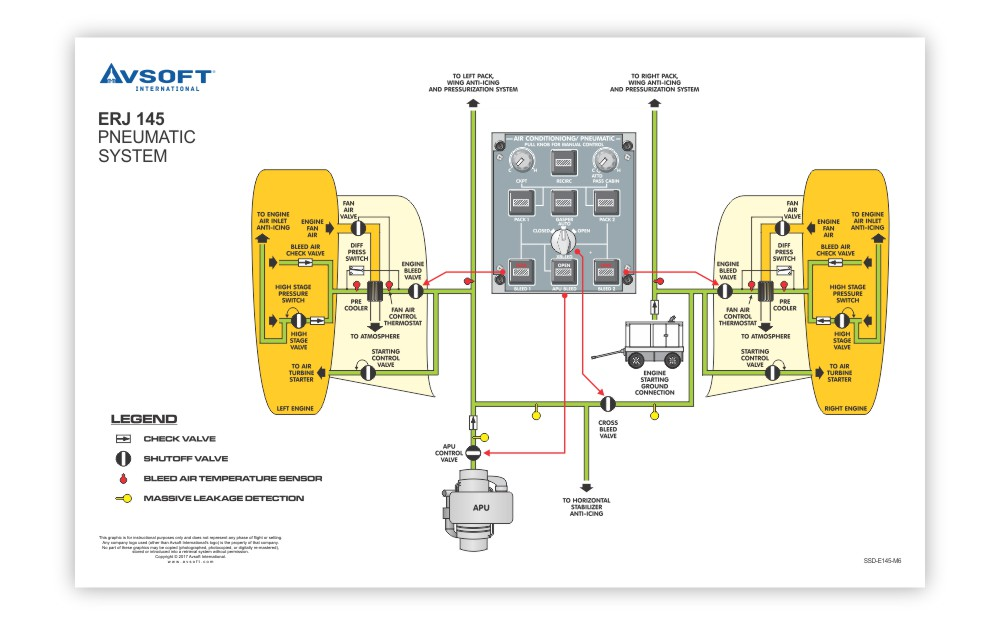 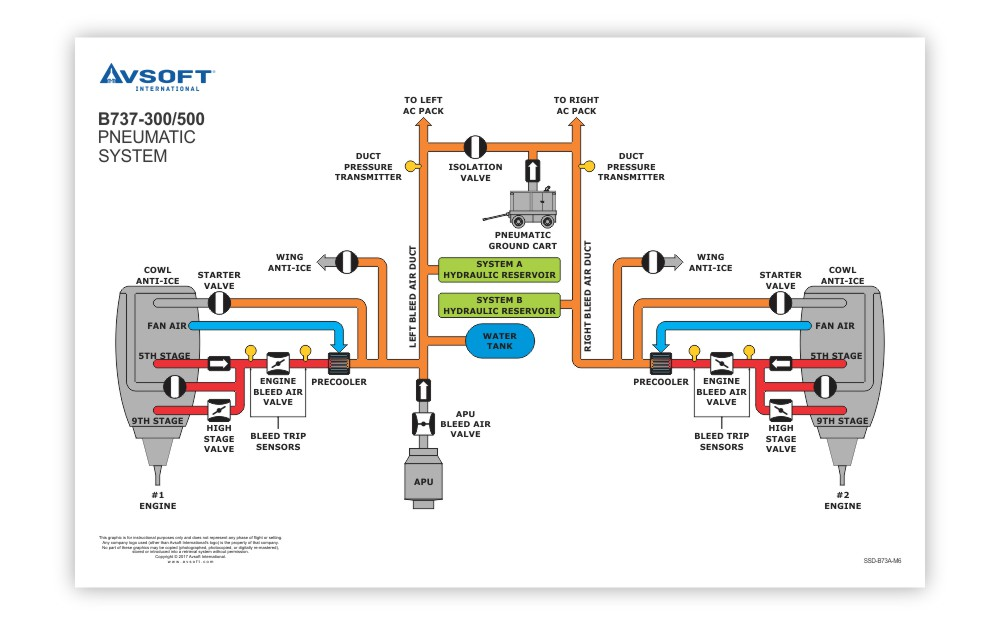 https://www.avsoft.com/product/boeing-b737-300-500-system-diagrams/
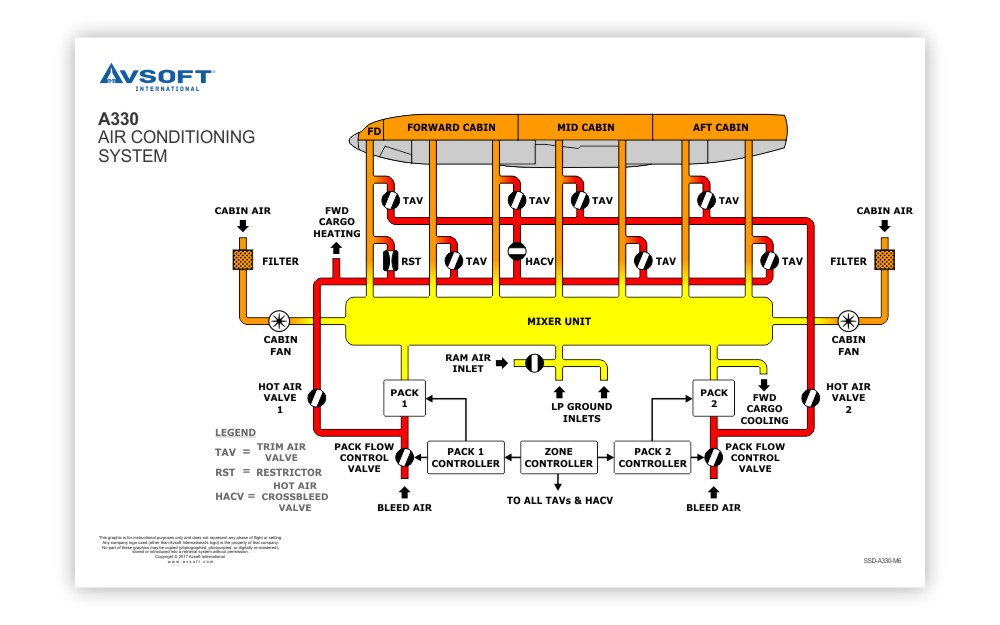 https://www.avsoft.com/product/airbus-a330-system-diagrams/
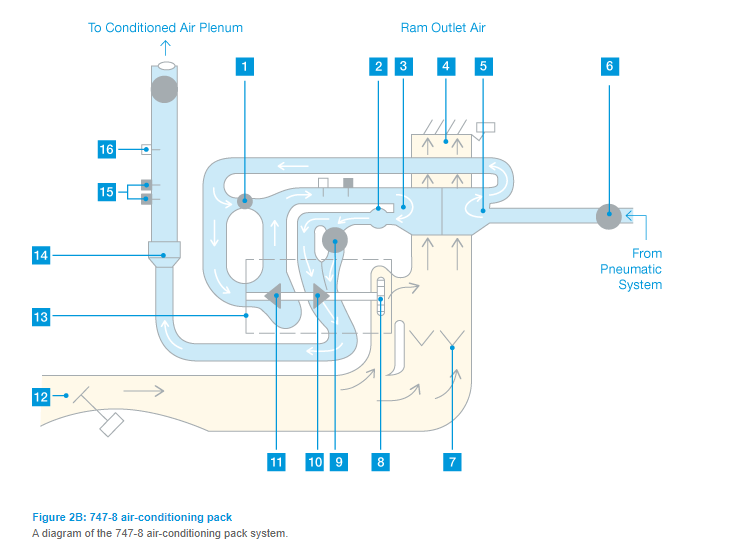 https://www.boeing.com/commercial/aeromagazine/articles/2012_q1/4/
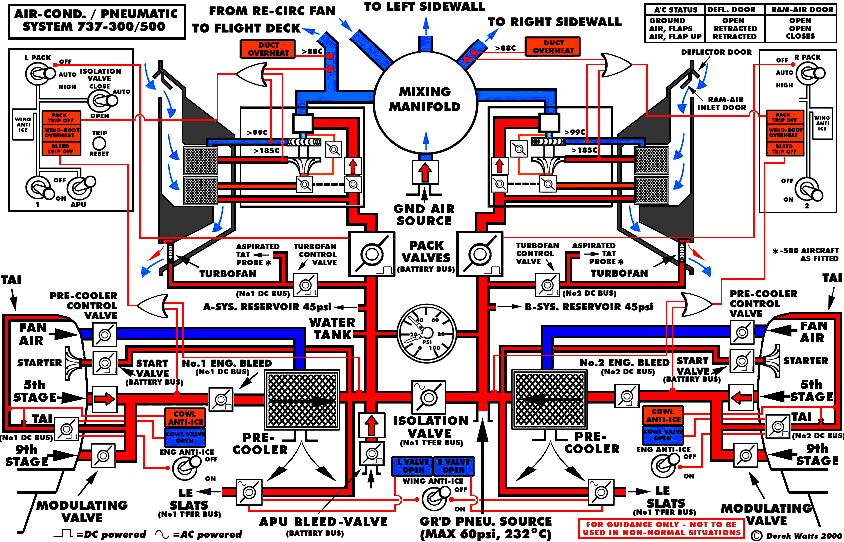 http://www.b737.org.uk/pneumatics.htm
https://www.ncbi.nlm.nih.gov/books/NBK219009/
https://www.duncanaviation.aero/news/duncan-aviation-offering-an-air-purification-upgrade
http://www.smartcockpit.com/docs/Dash8-200-300-Air_Cond_and_Press.pdf
https://imgur.com/gallery/GglKA